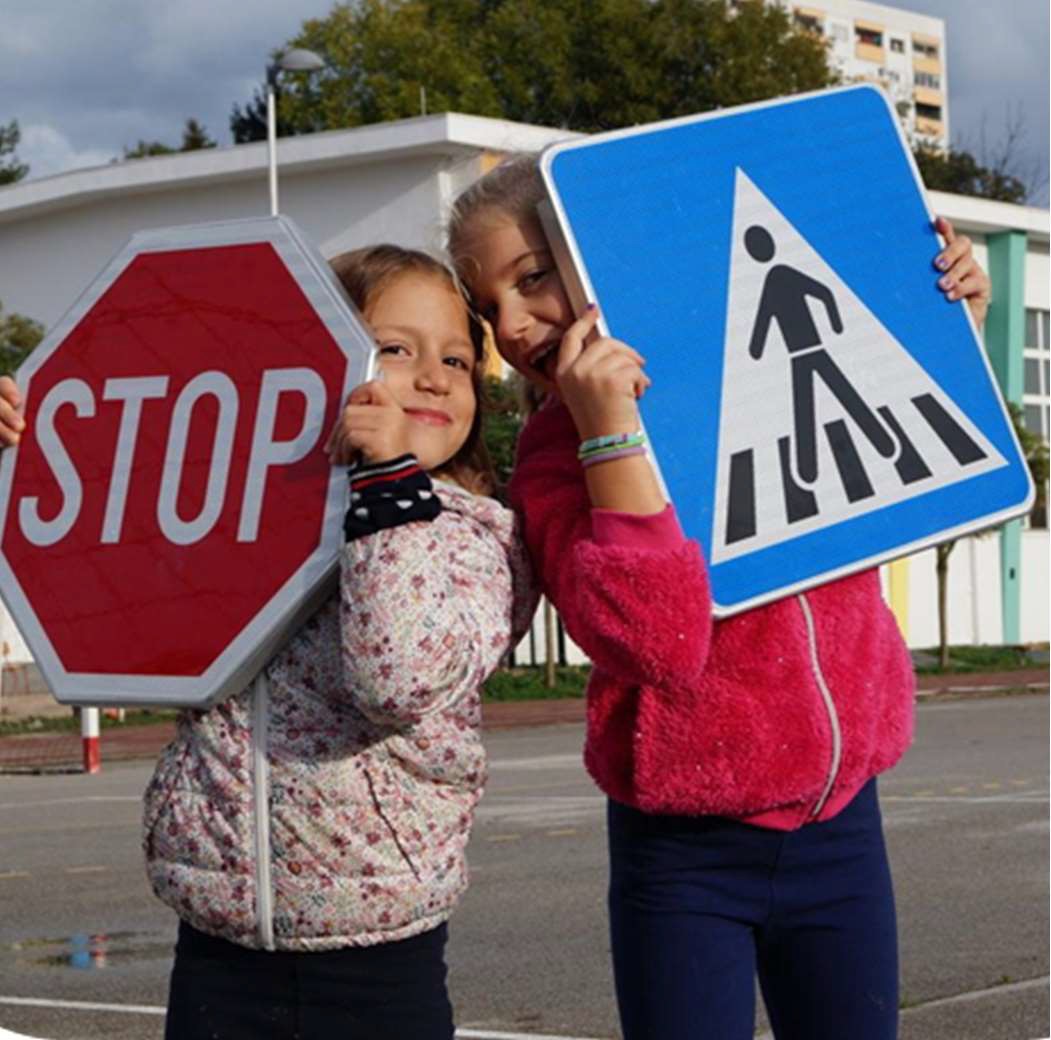 PRAKTIČNI	 RESURSI	ZA REALIZACIJU		ŠKOLSKIH PREVENTIVNIH	AKTIVNOSTI USMJERENIH	NA SIGURNOST		DJECE	I UČENIKA	U	PROMETU
DRŽAVNI STRUČNI SKUP ZA
KOORDINATORE ZA SIGURNOST DJECE I UČENIKA U PROMETU
26 . 11 . 2024. | HOTEL OLYMPIA, VODICE
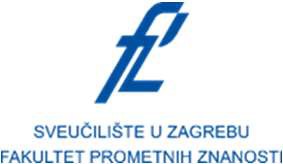 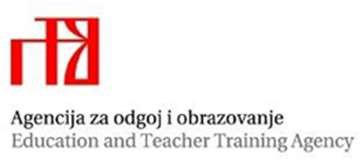 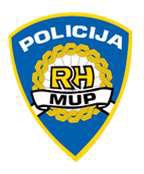 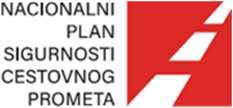 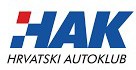 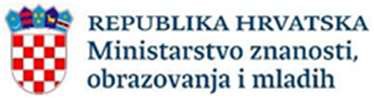 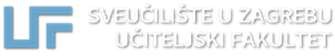 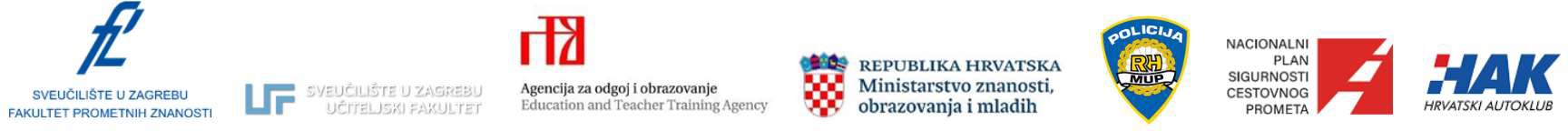 1) UVOD
Ozljede zadobivene u prometnim nesrećama trenutno se procjenjuju kao 	jedan od vodeći uzrok smrti djece diljem svijeta
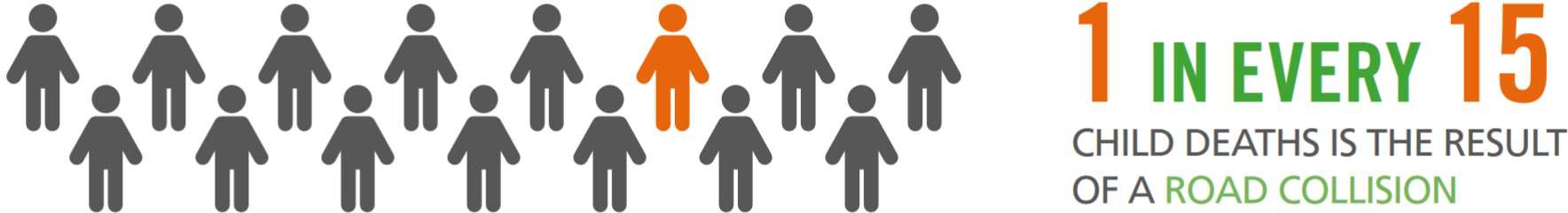 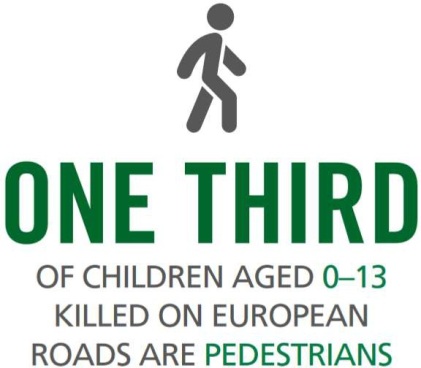 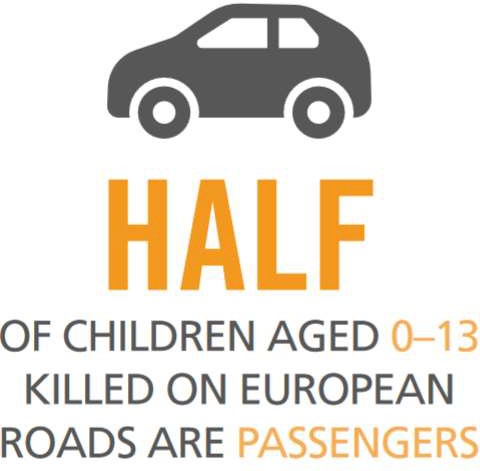 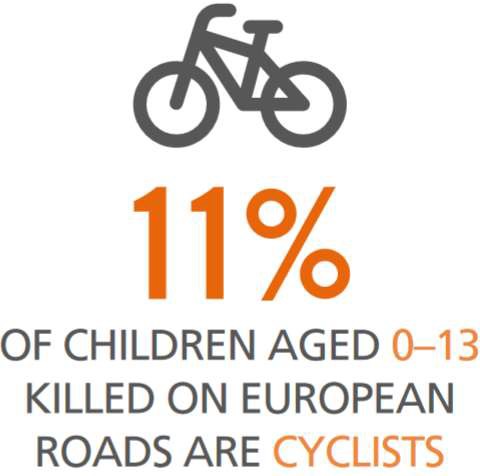 Izvor: ETSC: Reducing child deaths on European roads - PIN flash report 43, 2022
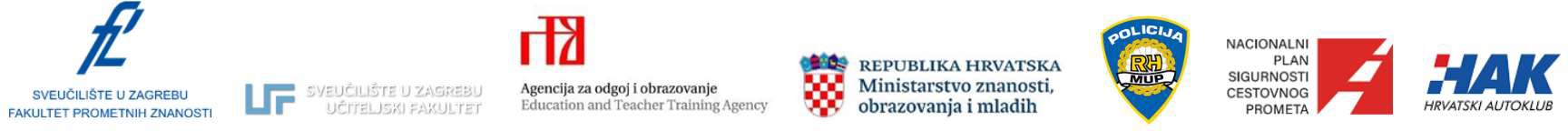 2) HOLISTIČKI PRISTUP PROMETNOJ SIGURNOSTI
Ljudi rade greške!
Lapsusi: Pogreške u izvođenju automatskih radnji (npr. pogrešna promjena brzina tijekom vožnje).
Pogreške u razmišljanju: Logičke ili procjenjivačke greške (npr. pogrešna procjena udaljenosti).
Namjerne pogreške: Svjesno kršenje pravila (npr.
prolazak kroz crveno)

Ljudi čine oko 3 do 6 pogrešaka na sat tijekom složenih zadataka, što bi moglo iznositi između 50 i 100 grešaka dnevno, ovisno o vrsti aktivnosti i kognitivnom opterećenju!
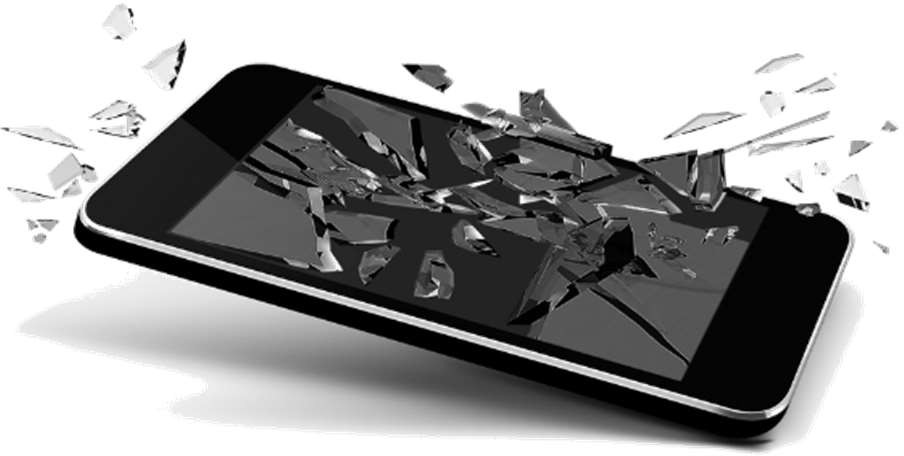 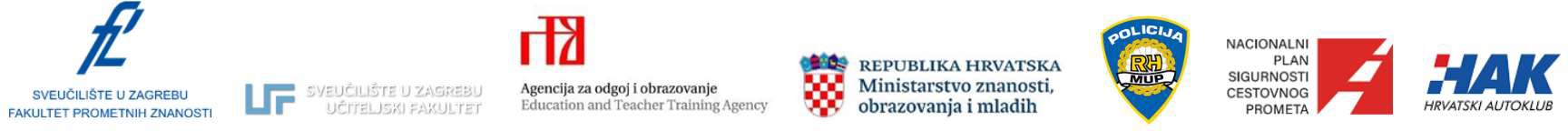 Kako se događaju teške prometne nesreće?
Vozilo nema sustav prepoznavanja		
pješaka ili biciklista
Vozač gleda u mobitel
Okolina nema biciklističke staze i biciklist je bio na cesti

Sekundarna zaštita - biciklist nije bio dobro educiran i nije imao je kacigu
Sekundarna zaštita - biciklist je bio
dobro educiran i imao je kacigu (izbjegnuta teška poslijedica)
Nedostatci pojedinih slojeva
Prometna nesreća
Model Švicarskog sira - prof. James Reason (Sveučilište u Manchesteru)
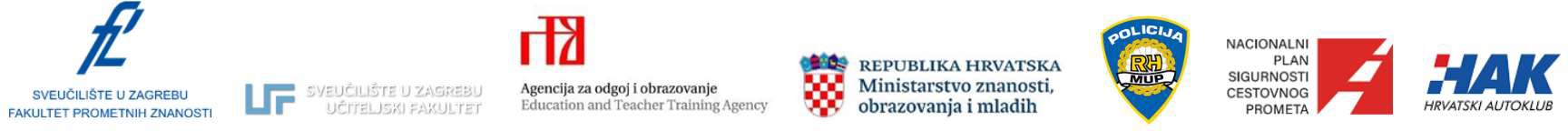 Suvremena strategija sigurnosti cestovnog prometa - „Pristup temeljen na 	sigurnosti sustava“ (eng. Safe System Approach)
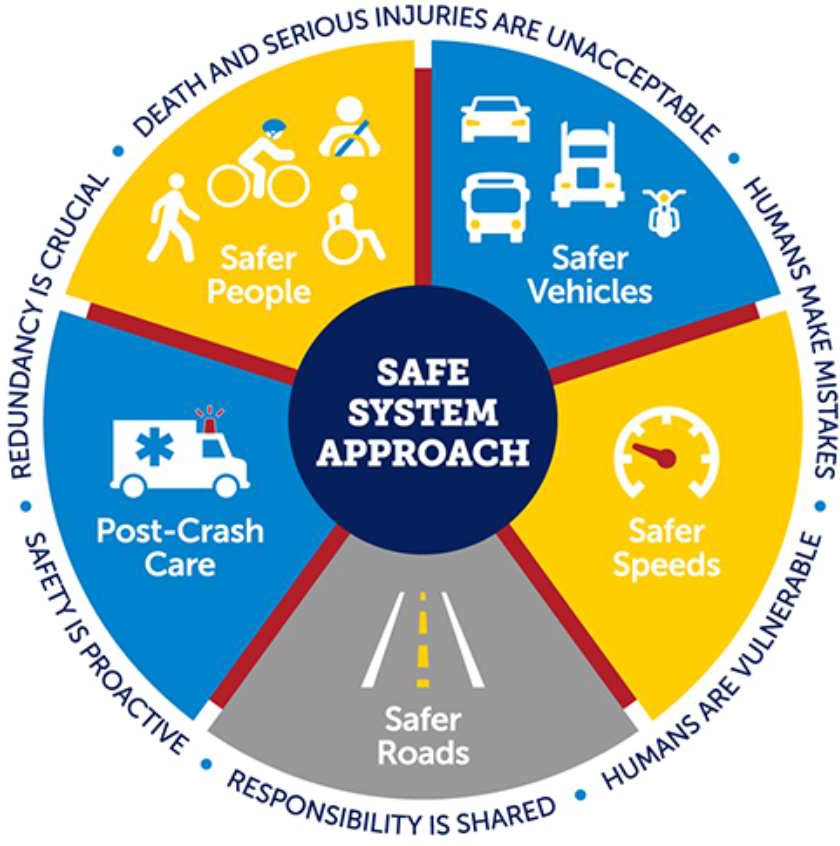 Izvor: U.S. Department of Transportation
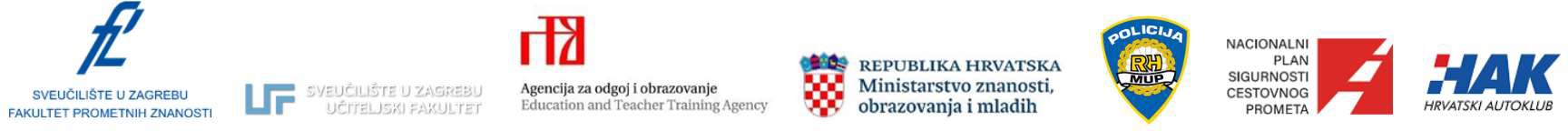 5E sigurnosti prometa
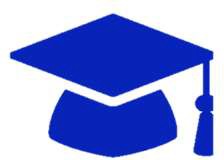 Edukacija (Education)


Inženjerstvo (Engineering)


Zakonodastvo (Enforcement)
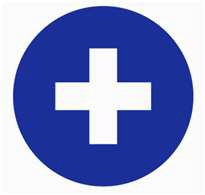 Hitna službe (Emergency response)

Evaluacija (Evaluation)
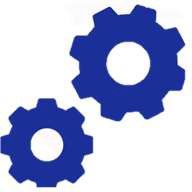 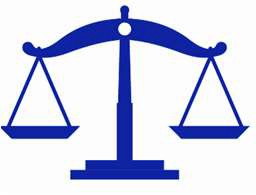 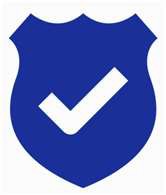 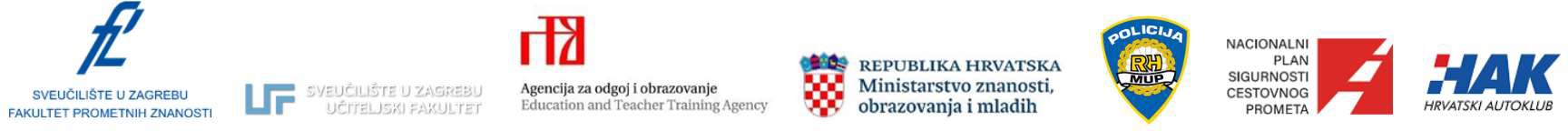 3) Zašto je važno poučavati prometnu sigurnost?
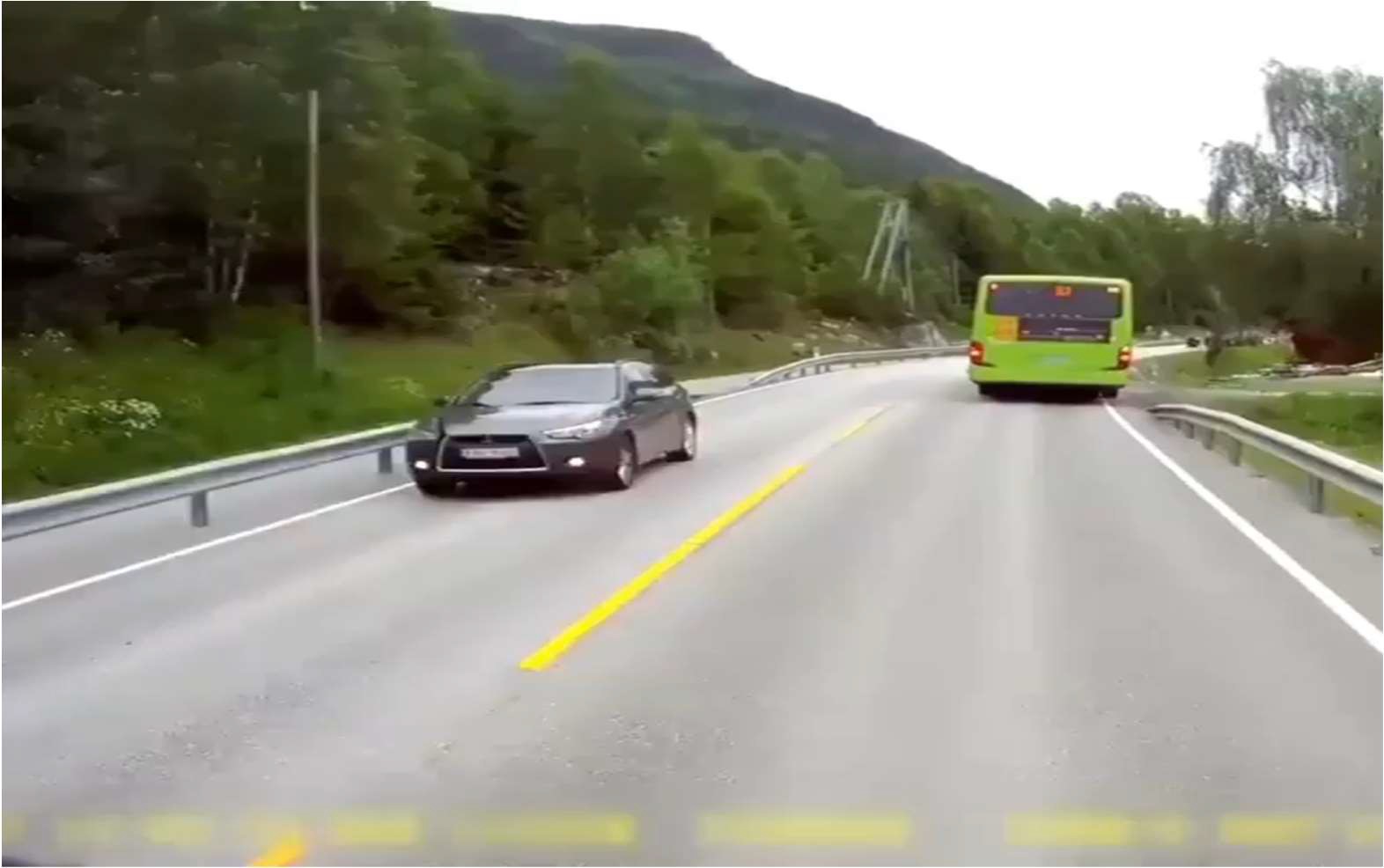 Sigurno  ponašanje  u prometu  jedna  je  od ključnih  vještina  za život!
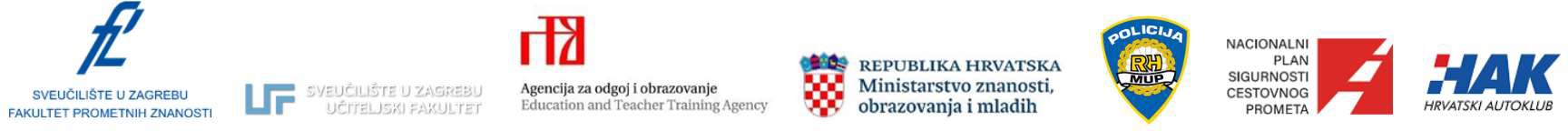 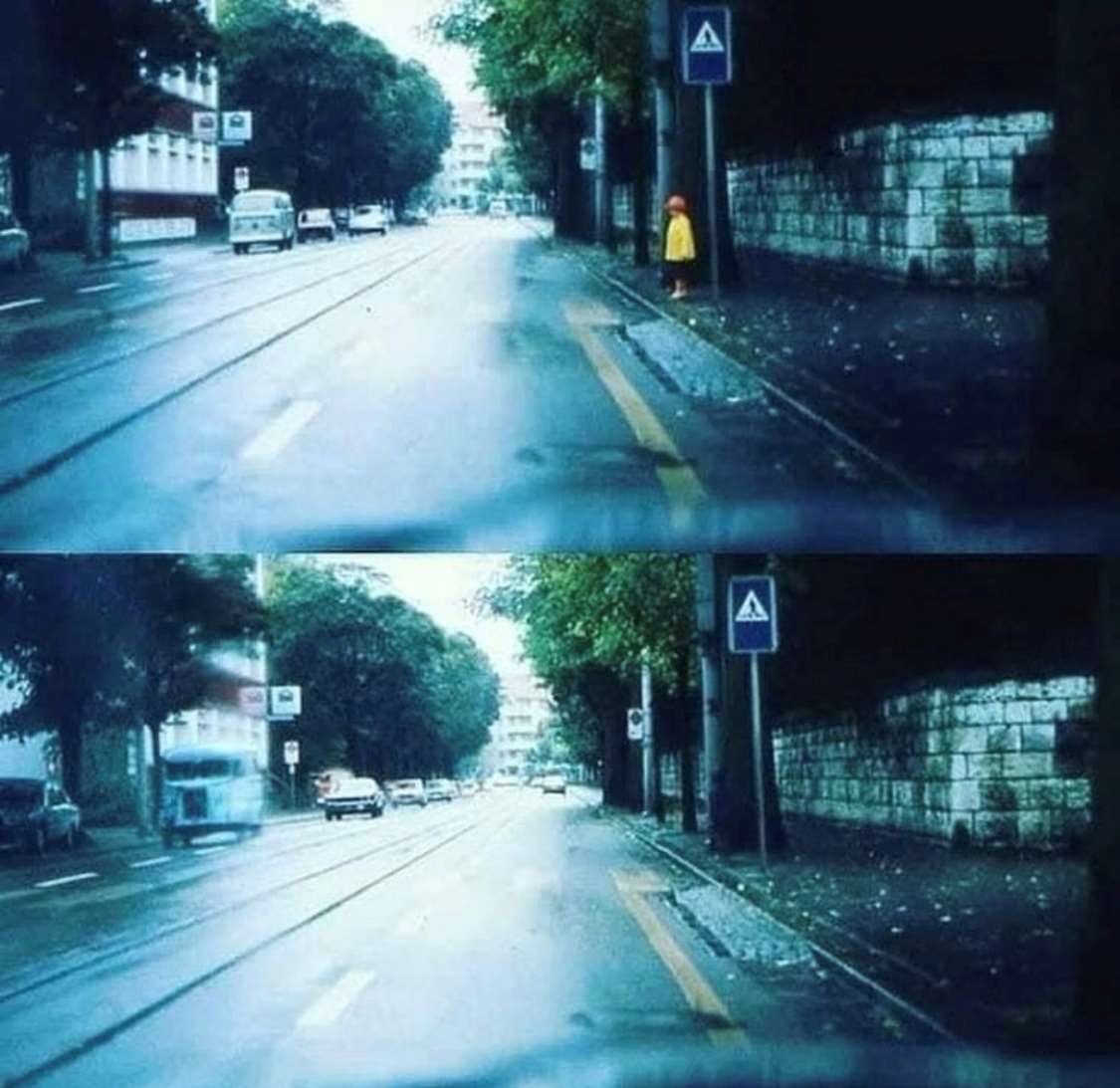 Uz   edukaciju   djece, ključna  je  i  edukacija  i osvješćivanje  roditelja  i obitelji!
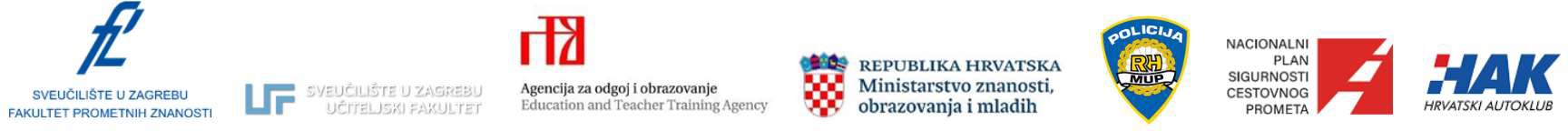 Motivacija	i	važnost	za	unaprjeđenja	prometne	edukacije	u	osnovnim školama:
Povećanje sigurnosti djece
Izgradnja temelja za odgovorno ponašanje
Integracija praktičnih vještina
Suradnja škole, obitelji i zajednice
Integracija s drugim područjima obrazovanje
Prilagodba suvremenim izazovima i tehnologijama
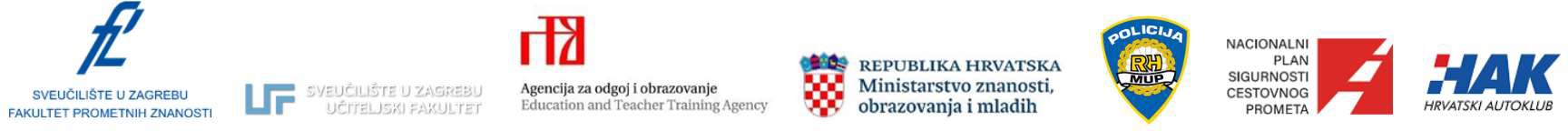 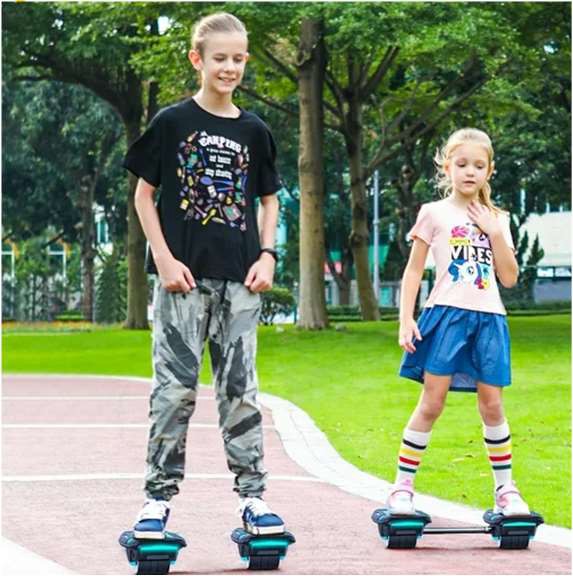 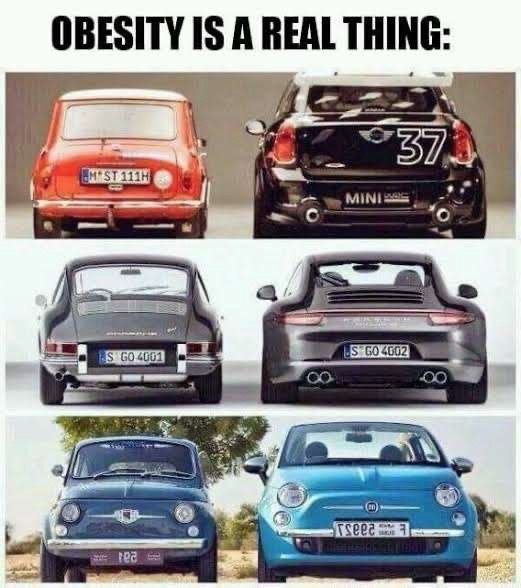 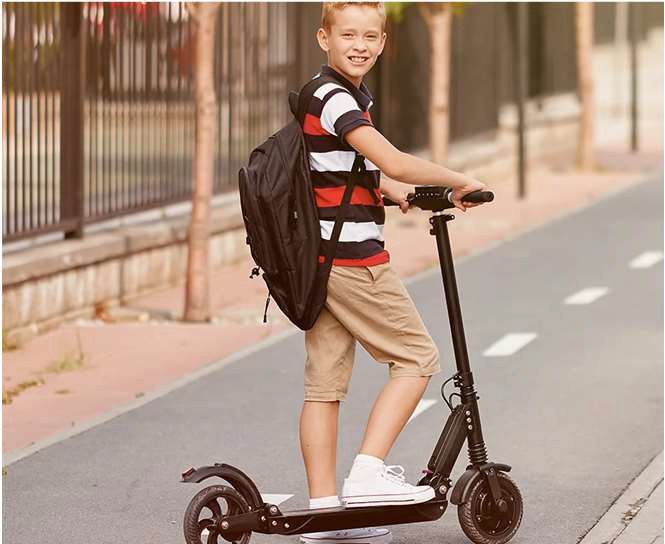 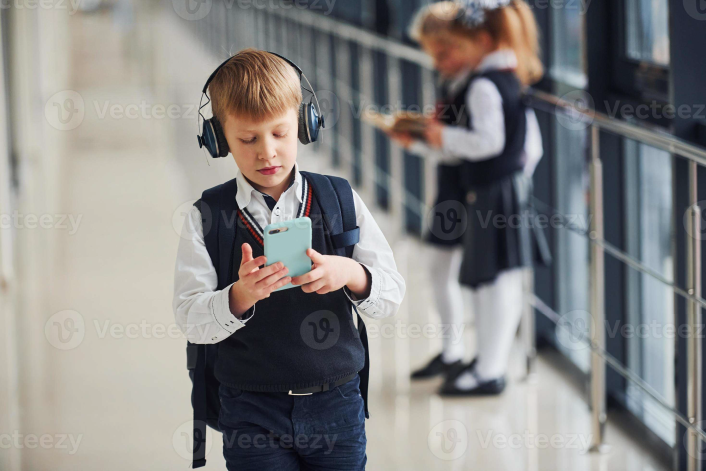 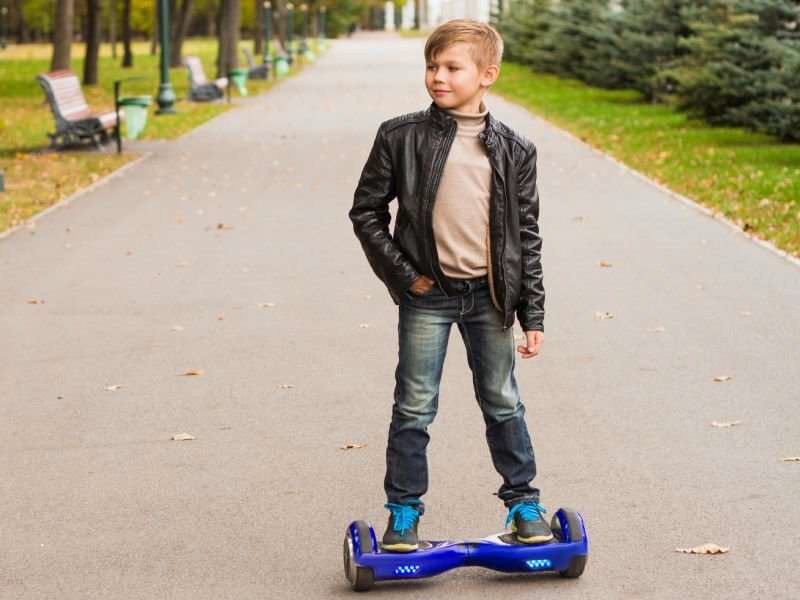 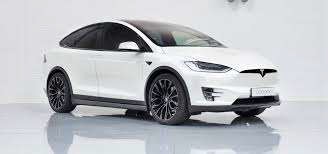 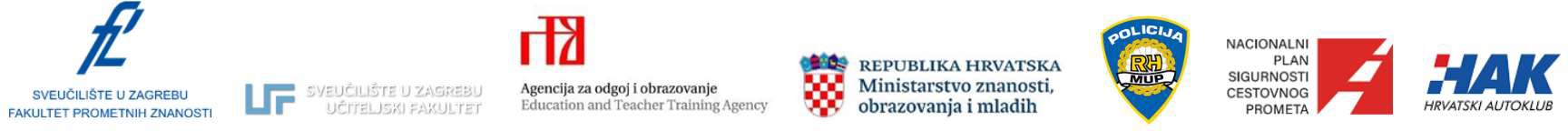 Edukacija o ponašanju u prometu dugoročno pozitivno oblikuje društvo!
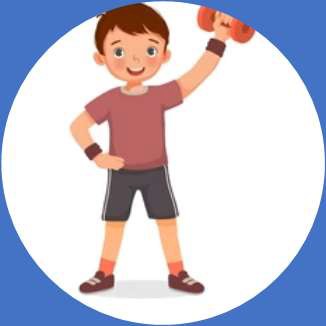 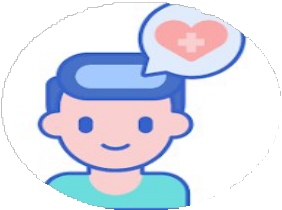 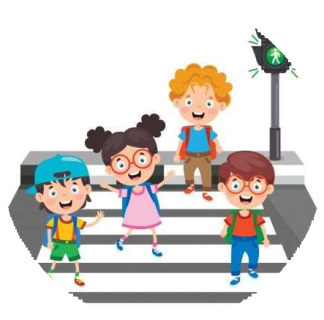 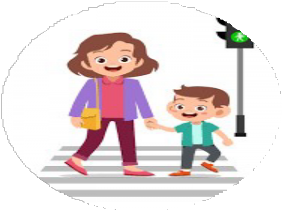 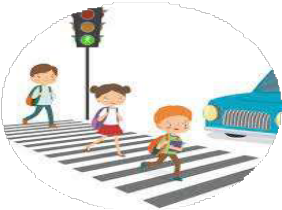 Mentalno zdravlje djece
Razvoj odgovornog ponašanja
Unaprjeđenje prometne kulture
Smanjenje prometnih nesreća
Fizičko zdravlje djece
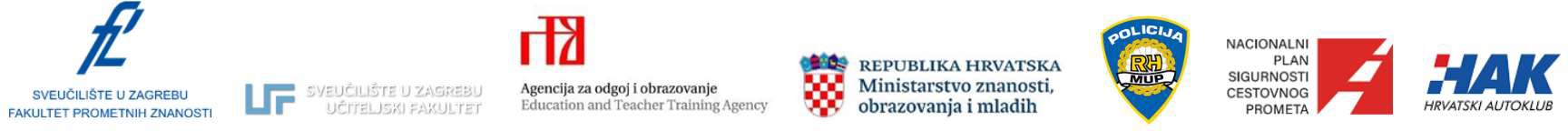 4)	Primjeri	edukativnih	programa	iz	europskih zemalja
Kvalitetni i uspješni edukativni programi bazirani su na nekoliko principa:
Sva djeca i mladi trebaju proći kvalitetnu edukaciju o prometnoj sigurnosti i mobilnosti prilagođenu 	uzrastu
Strateški i operativni ciljevi edukacije jasno su definirani
Edukativni programi trebaju biti usmjereni na stjecanje znanja, vještina, stavova i pozitivnih obrazaca 	ponašanja
Za provođenje programa alocirana su nužna sredstva
Kontinuirano jačanje kompetencija nastavnika za provođenje programa
Uključivanje šire zajednice u edukativne programe
Kontinuirana evaluacija i unaprjeđenje programa
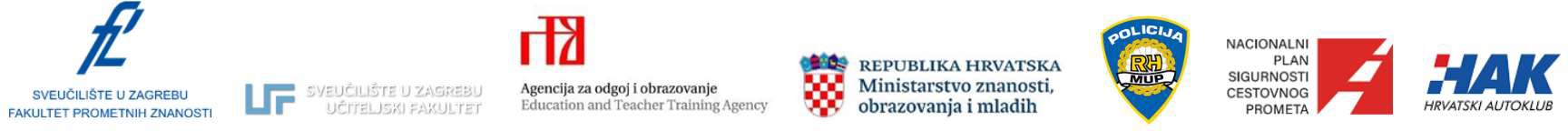 Finska
Od 2014. godine, temeljni kurikulum uključuje edukaciju o sigurnosti u prometu u različitim predmetima, kao i u jednoj od transverzalnih kompetencija nazvanoj "briga o sebi i upravljanje svakodnevnim životom”
Program prilagođen različitim uzrastima: 1) 7-8 godina; 9-12 godina; 13-15 godina
Škole izrađuju planove za provođenje programa u skladu sa specifičnostima škole, a preporuka je da se obrade sljedeće teme:
Putovanje u školu - analiza opasnih točaka, prijelaza, prometnih znakova i prometnog toka
Edukacija o sigurnosti u prometu - provedba edukacijskih programa i radionica za učenike
Uzorni modeli - promoviranje pozitivnih primjera sigurnog ponašanja u prometu od strane odraslih i drugih učenika
Suradnja i povezivanje - suradnja s roditeljima, lokalnom zajednicom, policijom i drugim relevantnim institucijama
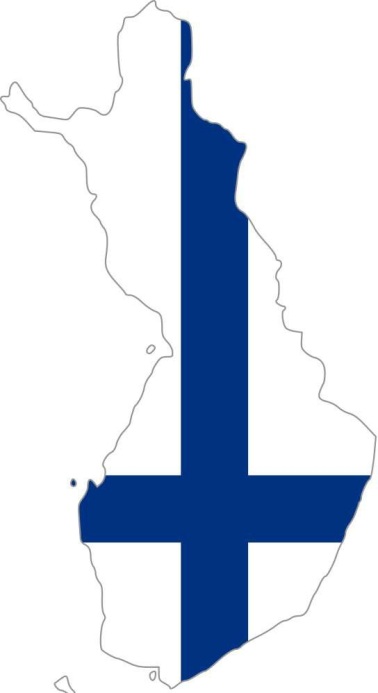 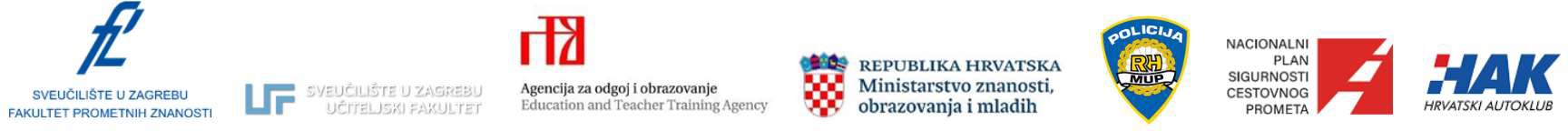 Finska
Digitalizacija je jedan od glavnih elemenata programa - digitalno okruženje za učenje sigurne vožnje bicikla za učenike od 9 do 12 godina; anticipaciju u virtualnoj stvarnosti
Razvijen je alat "godišnji sat" kao pomoć u planiranju za škole, učitelje i učenike
„Godišnji sat” temelji se na ideji da postoje 4 sata edukacije o sigurnosti u prometu u svakom razredu osnovnog obrazovanja, uzimajući u obzir godišnja doba i aktualna pitanja
Učiteljima  se  nudi  dodatno  obrazovanje  o  sigurnosti  u  prometu  kao  i  prilike  za umrežavanje s drugim učiteljima i razmjenu dobrih praksi
Četiri puta godišnje objavljuje se elektronički bilten za učitelje, koji ističe aktualna pitanja i predstavlja materijale i modele djelovanja za edukaciju o sigurnosti u prometu
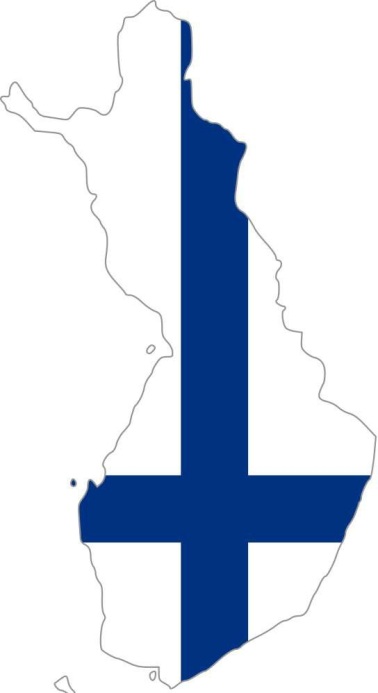 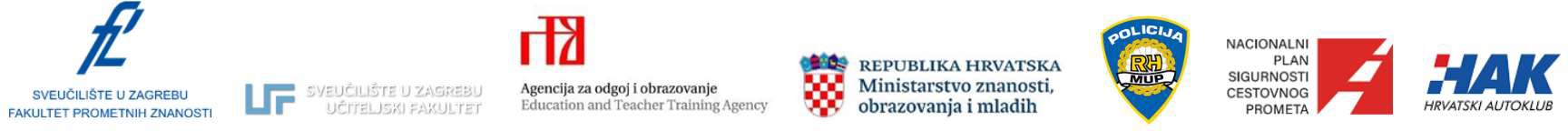 Belgija
Sigurnost  u  prometu  već  je  bila  dio  kurikuluma  za  predškolsko  i osnovnoškolsko obrazovanje, ali od 2019. godine dodana je u regionalni kurikulum za srednjoškolsko obrazovanje (Flandrija)
Obrazovni cilj postavljen u kurikulumu zahtijeva od učenika upoznavanje prometnih pravila i čimbenika rizika za pješake i bicikliste, kao i strategije za sigurno kretanje u prometu
Cilj je stjecanje „osobnog okvira” u kojem su internalizirane vrijednosti, pojmovi, ponašanje, iskustva i informacije
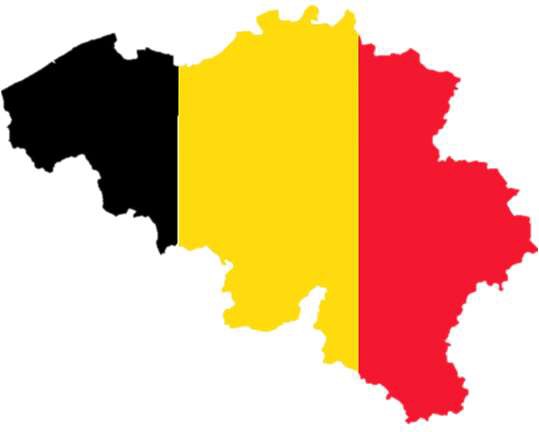 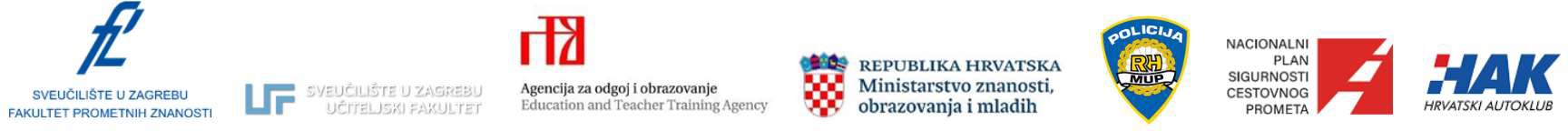 Belgija
Potiče se korištenje radnih skupina koje se sastoje od učitelja i roditelja, a jedna osoba (najčešće učitelj) djeluje kao kontaktna točka
Dostupni besplatni tečajevi o sigurnosti u prometu i edukaciji o mobilnosti i učiteljima i budućim učiteljima u predškolskom i osnovnom školstvu, kao i onima koji podučavaju tjelesni odgoj u srednjim školama
Uz to, podupiru ih informacijama putem biltena usmjerenih na edukaciju o sigurnosti  u  prometu  i  besplatnim  edukacijskim  materijalima,  poput priručnika za nastavu i primjera lekcija
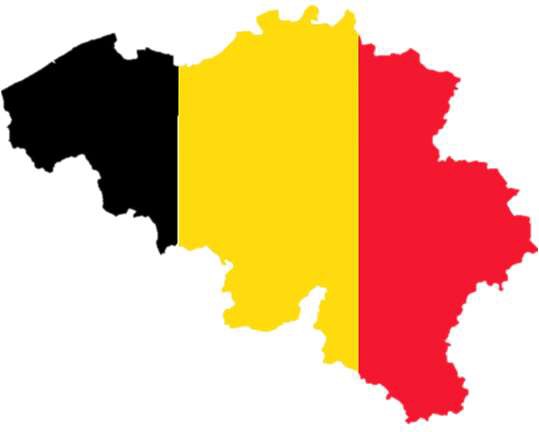 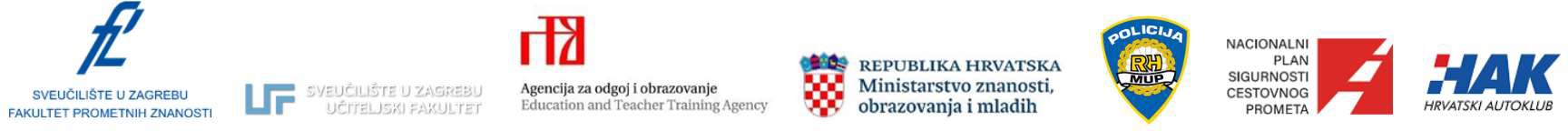 Norveška
Edukacija kreće u predškolskoj dobi kroz vrtiće
U školama se edukacija provodi kroz različite predmete, a dostupan je i izborni predmet koji mogu izabrati učenici u dobi od 14-16 godina
Edukacija je osmišljena na način da pomaže učenicima stjecanju vještina i znanja nužnih za sigurno kretanje u prometu
Osnovni cilj - motivirati djecu na razmišljanje i kritičko analiziranje situacija
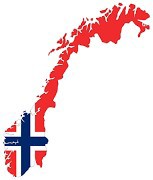 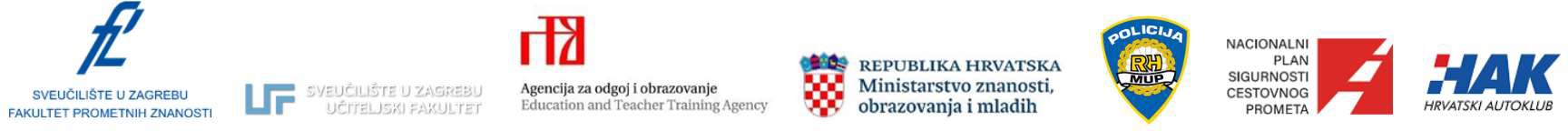 Norveška
Norveški model promovira tzv. 5E model (engage, explore, explain, elaborate, evaluate), koji je alat za podršku učiteljima u planiranju, provedbi i evaluaciji učenja
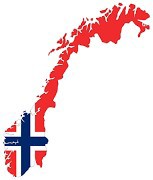 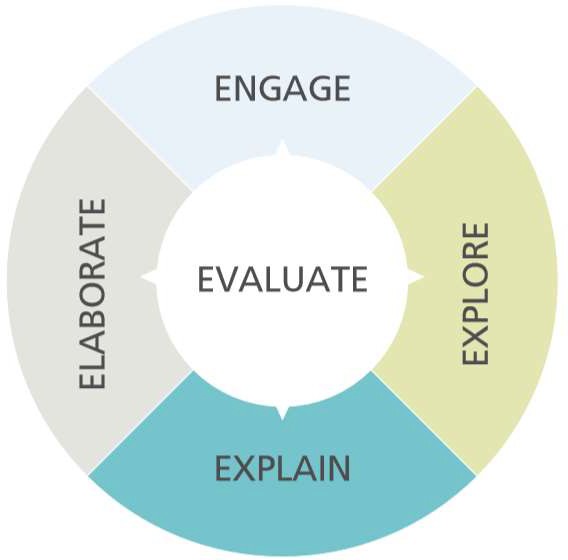 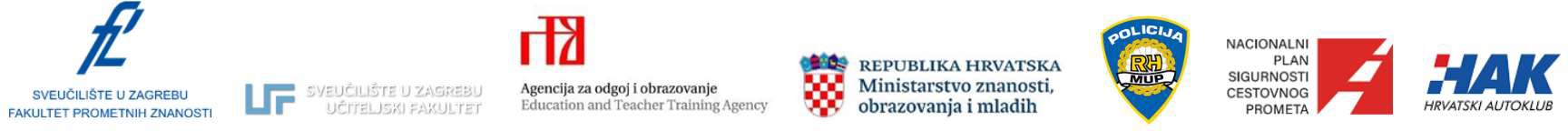 5) Zaključak
Prometna sigurnost – kompleksan problem na koji utječe niz čimbenika i koji se rješava 	sustavnim pristupom uključivanjem svih relevantnih dionika
Kontinuirana edukacija o sigurnosti u prometu ključna je za razvoj odgovornih sudionika u 	prometu od najranije dobi
Zemlje koje aktivno ulažu u edukacijske programe postižu bolje rezultate od prosjeka EU-a 	kada je riječ o godišnjem broju smrtnih slučajeva u prometu među mlađima od 18 godina
Kombinacija teorijskog znanja i praktičnih vježbi osigurava najbolje rezultate
Suradnja obrazovnih institucija, roditelja, policije i lokalne zajednice ključna je za uspješnu 	provedbu programa prometne sigurnosti – važna uloga koordinatora